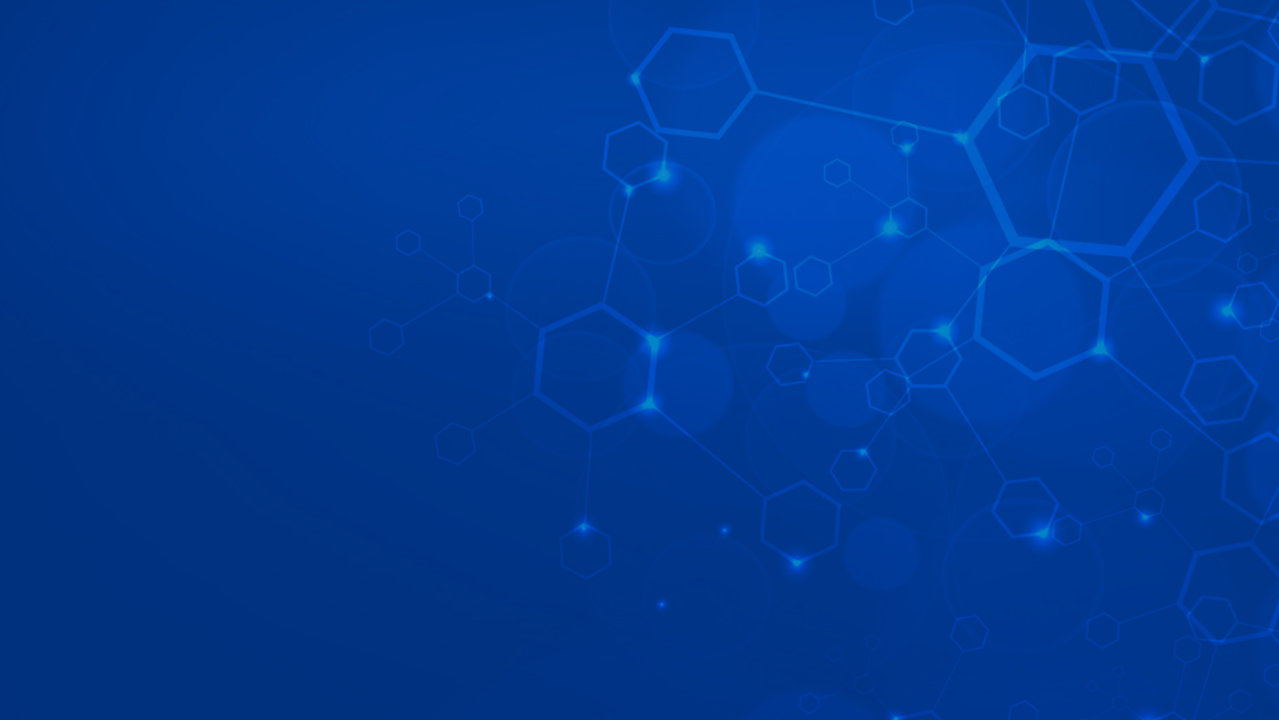 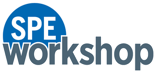 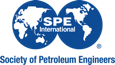 Subsea Well Intervention and Wells Integrity
04 – 06 March 2026, Rio de Janeiro, Brazil
Presenter Name
Presentation
Title
Company Name
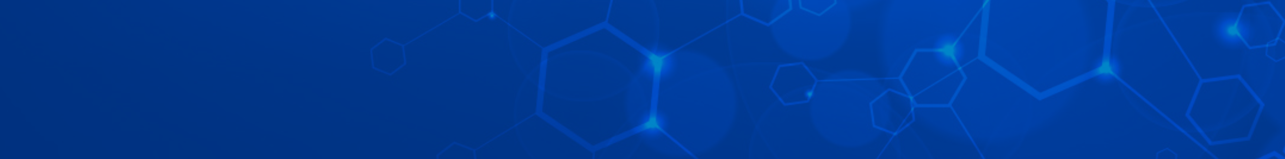 Subsea Well Intervention and Wells Integrity
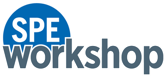 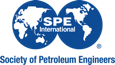 04 – 06 March 2026, Rio de Janeiro, Brazil
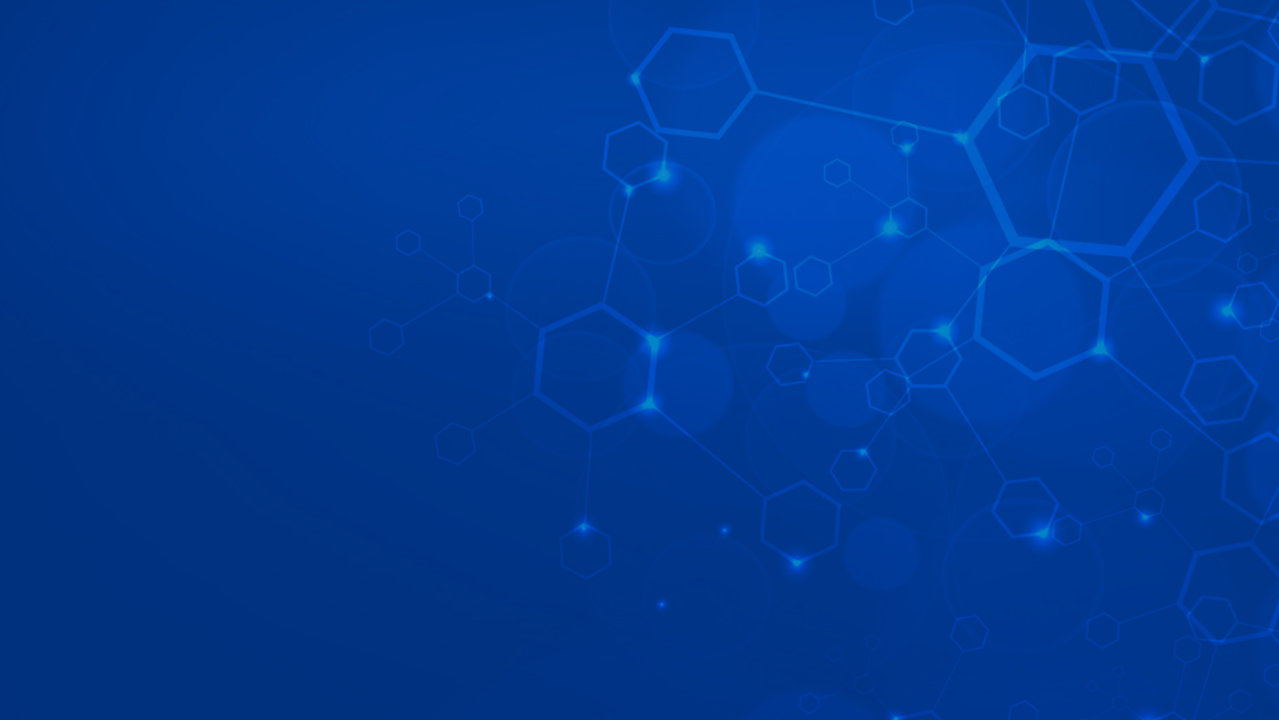 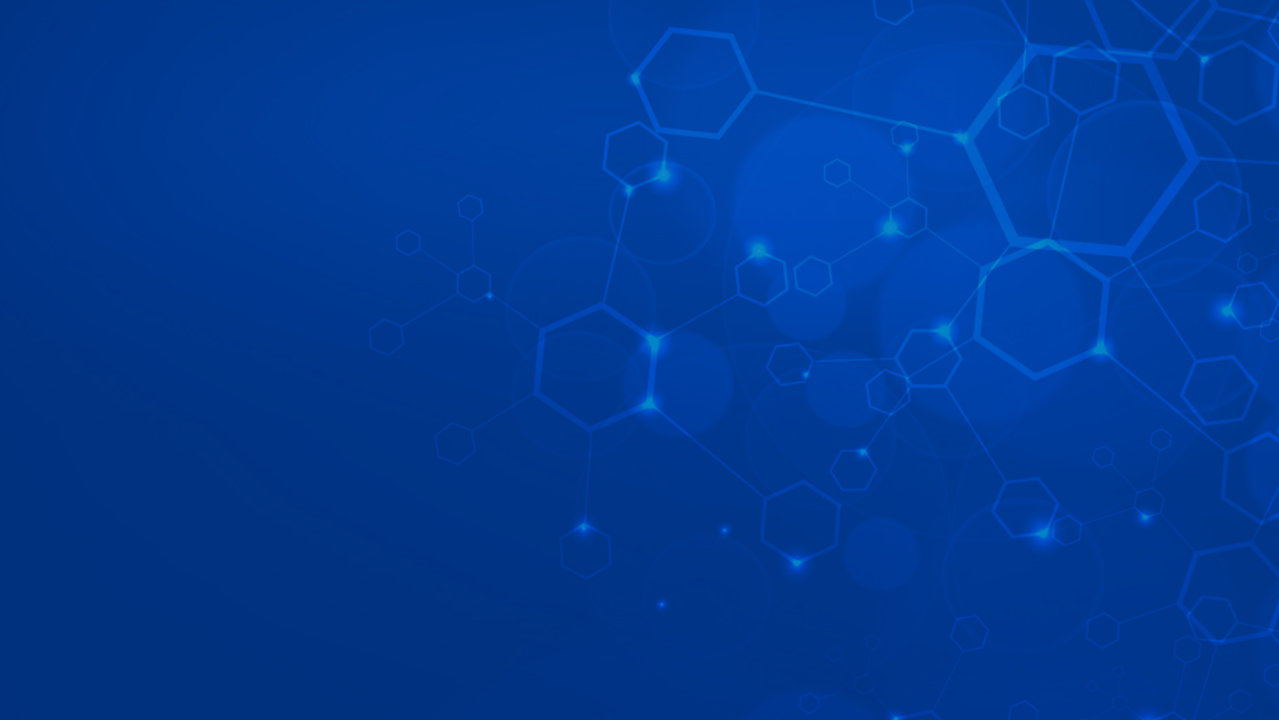 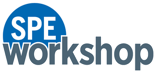 Subsea Well Intervention and Wells Integrity
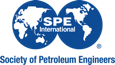 04 – 06 March 2026, Rio de Janeiro, Brazil
Thank You!
Questions?